Okruženje
2022, Četvrta gimnazija u Beogradu
Katarina Lazić 
Staša Ristić
Marta Runtić IV2
Sadržaj
Komercijalna umetnost
Primeri komercijalne umetnosti
Ko stvara komercijalnu umetnost 
Adaptacija umetničkog dela u komercijalne svrhe
Umetnički pokret masovne potrošnje
Kritika sistema
Razlika između likovne umetnosti i komercijalne umetnosti
Moderna umetnost
Komercijalna umetnost
umetnost kreativnih usluga 
koristi različite platforme za gledaoce sa namerom da promoviše prodaju i interesovanje za proizvode, usluge i ideje
oslanja se na ikoničnu sliku radi poboljšanja pamćenja i povoljnog prepoznavanja proizvoda ili usluga.
u procesu stvaranja komercijalne umetnosti, publikacija se uzima u obzir prilikom dizajna i/ili formiranja robe koja se reklamira/promoviše.
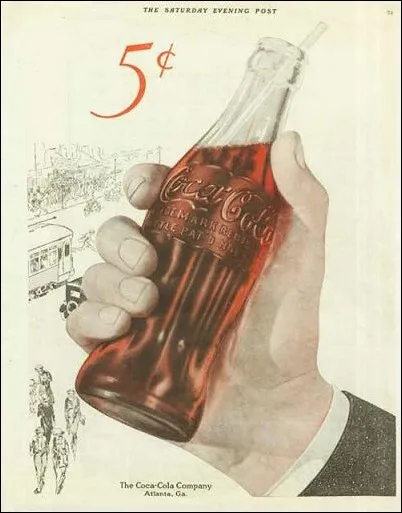 Primeri komercijalne umetnosti
oglas u časopisu koji promoviše novu sodu kroz komplementarne boje, privlačnu poruku i privlačne ilustrativne karakteristike.

promovisanje sprečavanja globalnog zagrevanja tako što bi se ohrabrili ljudi da hodaju ili voze bicikl umesto da voze upadljiv plakat. Publici saopštava nešto specifično.
Anri Tuluz-Lotrek, francuski slikar, grafičar i ilustrator, napravio je seriju postera koji su imali za cilj da prodaju teatarske pretstave i bordelske usluge u novootvorenom kabareu Mulen Ruž.
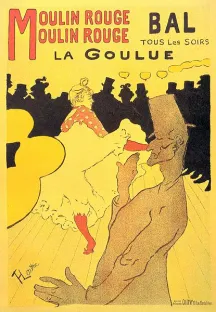 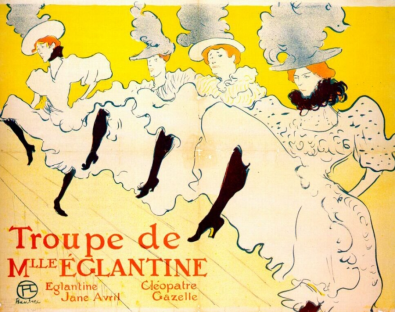 Ko stvara komercijalnu umetnost?
Za razliku od likovne umetnosti gde ideje nastaju u umetnikovoj glavi, cilj je samoizražavanje ili možda davanje lične izjave.

Komercijalna umetnost je za spoljnu publiku koja je često potencijalni potrošač proizvoda. 

Možda prepoznajete jarko crvenu i belu traku na limenci ili boci koka-kole, ali možete li navesti umetnika koji ju je stvorio?
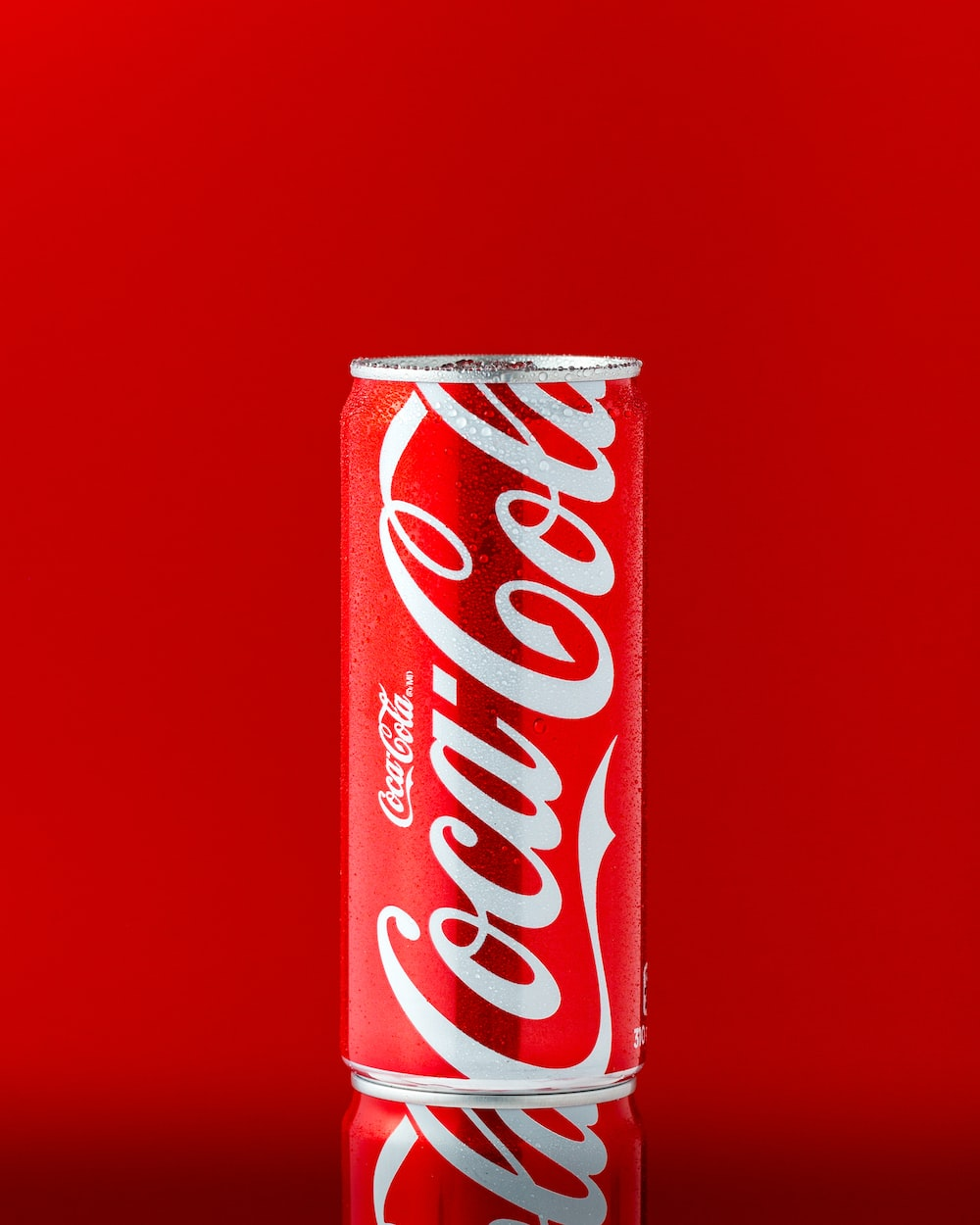 Adaptacija umetničkog dela u komercijalne svrhe
Slika Bubbles autora ser Džona Evereta Milea verovatno je jedan od najranijih primera komercijalne umetnosti. Ovu sliku iz kasnog 19. veka koristila je britanska kompanija za proizvodnju sapuna Pears i bila je prvo umetničko delo modifikovano za potrebe štampanog oglašavanja.
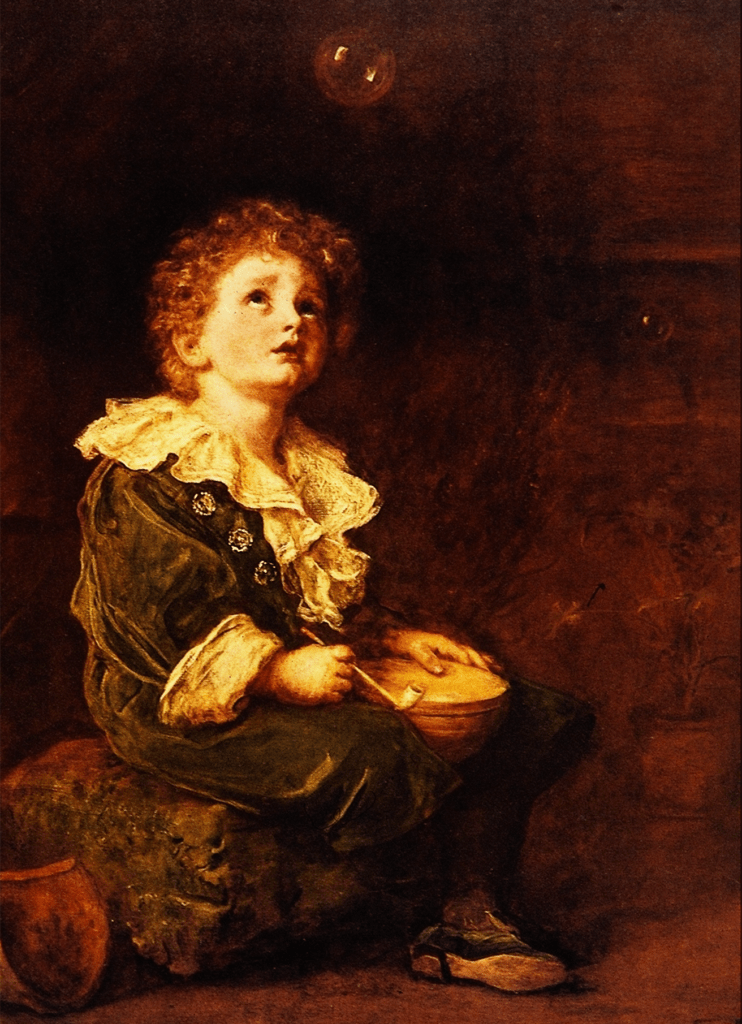 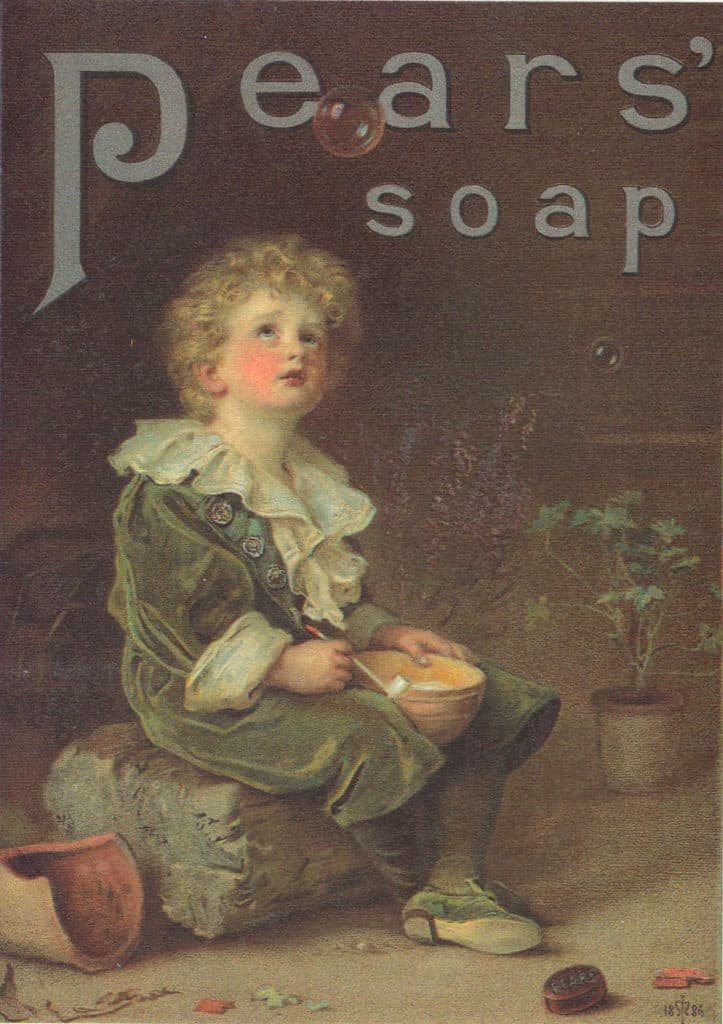 Logoi, evolucija
Chupa Chups Logo dizajnirao Salvador Dali

Originalni Chupa Chups logo dizajnirao Salvador Dali, 1969.
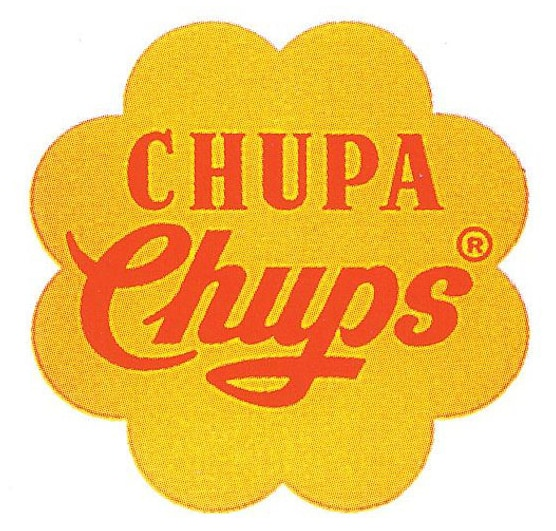 Kritika sistema
Odnos između komercijalne umetnosti i oglašavanja se često pokazao korisnim za obe strane. 

Taj odnos je uvek bio složen i uslovljen, pošto je umetnost zadržala svoju tendenciju i prerogativ da i predstavlja i kritikuje preovlađujuću stvarnost vremena. 

Dakle, ako umetnost može da bude izvor hrane za oglašavanje, ona može podjednako predstavljati svog najžešćeg kritičara i neprijatelja.
Benski, priznati ulični umetnik iz Londona, napravio je veoma istaknut primer svemoći reklamiranja i masovne potrošnje u čuvenom grafitu iz 2004. 

Umetničko delo je predstavljalo anksioznost društva koje se davi u poplavama besmislenog oglašavanja.
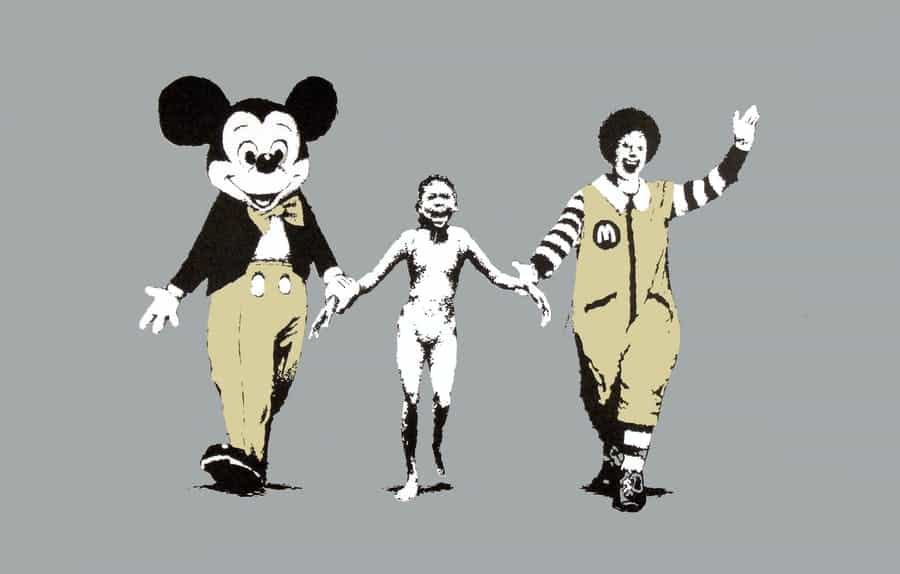 Razlika između likovne umetnosti i komercijalne umetnosti
Sva umetnost je sama po sebi izraz kreativnosti i mašte, ali se ovi kvaliteti koriste iz različitih razloga u svetovima likovne umetnosti i komercijalne umetnosti.

Likovna umetnost se može sastojati od slika, skulptura, crteža, fotografije, grafike, mešanih medija, instalacije, zvučne umetnosti, performansa, digitalne umetnosti i još mnogo toga.
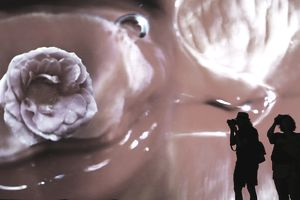 Moderna umetnost
sada se sastoji od mulitmedija koji se verovatno stalno menjaju i razvijaju, izazivajući granice onoga što definiše „likovnu umetnost“.

razvija umetnike koji su istraživali niz tehnika, medija i koncepata kako bi stvorili inovativna i jedinstvena dela likovne umetnosti. S druge strane, komercijalna umetnost koja se često posmatra kao studije grafičkog dizajna ili ilustracije su više fokusirane i podučavane sa svrhom i više strukture kako bi se omogućilo umetnicima da rade unutar granica kratkog rada.
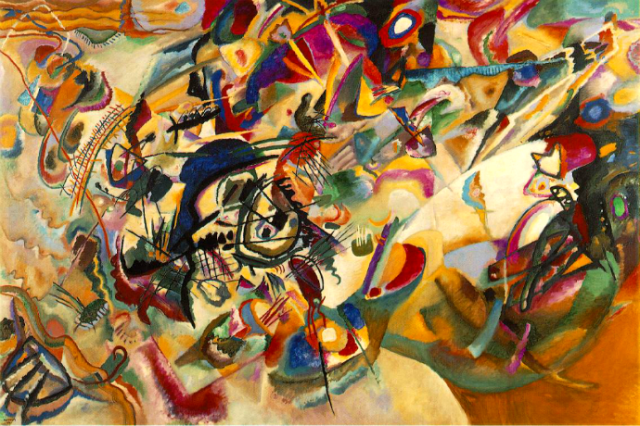 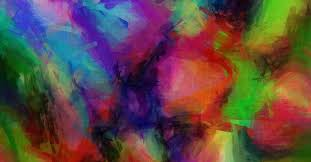 Izvori
https://hmn.wiki/sr/Commercial_art

https://magazine.artland.com/commercial-art-when-fine-art-is-enlisted-to-sell/

https://study.com/academy/lesson/commercial-art-definition-examples.html

https://tonithorntonart.com/what-is-the-difference-between-fine-art-and-commercial-art/

https://kulturnikaleidoskop.wordpress.com/2014/02/25/reklame-u-umetnosti-ili-umetnost-u-reklami/